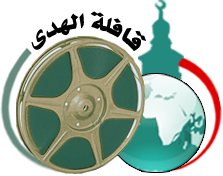 تــــــــقــــــــدم
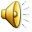 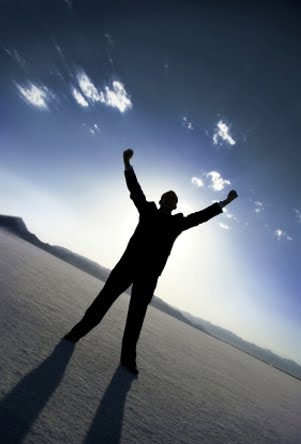 دورة
كُــــنْ واثـقــاً مـــن نَفـسِك
دورة كــن واثـقـاً مـن نــفســك
يقدم الدورة الأستاذ : عبدالله بن محمد عبدالله بادابود
( فقدان الثقة في الذات  لأسباب والعلاج ) 
        للدكتور : بدرعبدالحميد هميس
مـــقـــدمــــة :
قال تعالى {حَتَّى إِذَا اسْتَيْأَسَ الرُّسُلُ وَظَنُّواْ أَنَّهُمْ قَدْ كُذِبُواْ جَاءهُمْ نَصْرُنَا فَنُجِّيَ مَن نَّشَاء وَلاَ يُرَدُّ بَأْسُنَا عَنِ الْقَوْمِ الْمُجْرِمِينَ }.  سورة يوسف آية 110





قال تعالى {فَإِنَّ مَعَ الْعُسْرِ يُسْرًا  *  إِنَّ مَعَ الْعُسْرِ يُسْرًا }.
 سورة الشرح آية 5-6
أسباب فقدان الثقة في النفس
أولا ً : البيئة المحيطة وأخطاء في التربية :-
- قصة هند بن عتبة وابنها معاوية بن أبي سفيان رضي الله عنه .
- قـــصـــــة أديـــــســــــون .
- قصة حسام وجدول الضرب .
ثانياً : التجارب والمواقف الفاشلة
من الفشل يأتي النجاح .
من لا يفعل شيئاً على الإطلاق هو وحده لا يخطئ. 
   ”مثل فرنسي“
قصة الحطاب والأفعى .
ثالثا ً : الانشغال بالآخرين وترك الانشغال بالنفس :-
عن عائشة رضي الله عنها قالت : قال رسول الله صلى الله عليه وسلم ( من أرضى الله بسخط الناس كفاه الله الناس ، ومن اسخط الله برضى الناس وكله الله إلى الناس ) اخرجه الترمذي .
قصة الأب والابن والدابة .
قال الشافعي ليونس بن علي : والله مأقول لك الإ نصحا ، إنه ليس إلى  السلامة من الناس  من سبيل فانظر ماذا يصلحك .
رابعاً : الشعور بالنقص ووهم العجز :-
كان عمر بن الخطاب يدعو ويقول : اللهم إني أعوذ بك جلد الفاجر ، وعجز الثقة .
قصة ولد التاجر والأسد والثعلب .
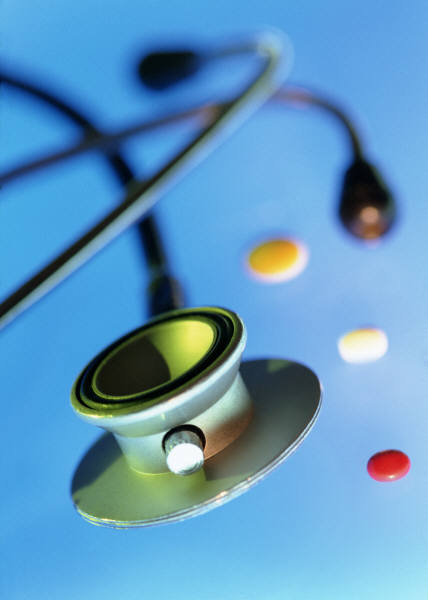 علاج فقدان الثقة بالنفس :-
أولاً : غير من قناعاتك وأعد برمجتك ذاتك :
قال تعالى ( إِنَّ اللّهَ لاَ يُغَيِّرُ مَا بِقَوْمٍ حَتَّى يُغَيِّرُواْ مَا بِأَنْفُسِهِمْ وَإِذَا أَرَادَ اللّهُ بِقَوْمٍ سُوءًا فَلاَ مَرَدَّ لَهُ وَمَا لَهُم مِّن دُونِهِ مِن وَالٍ ) الرعد آية11
قصة الشاب الذي طلب من النبي صلى الله عليه وسلم أن يأذن له بالزنا .
قصة الطاعون .
ثانياً : أيقظ قواك الخفية :
أكثر أهل الأرض ذكاءً لم يستخدم سوى 40 %  من قواه العقلية ”دراسة“
إن الإنسان يولد وتولد معه 120 بليون خلية نشطة في مخه (د.بولس )
قصة عروة بن الزبير ومرض الآكلة الذي أصاب رجله .
ثالثاً : كن نفسك ولا تكن الآخرين :-
قال تعالى (وَإِذَا رَأَيْتَ الَّذِينَ يَخُوضُونَ فِي آيَاتِنَا فَأَعْرِضْ عَنْهُمْ حَتَّى يَخُوضُواْ فِي حَدِيثٍ غَيْرِهِ) سورة الانعام آية 68 

عن حذيفة رضي الله عنه قال: قال النبي صلى الله عليه وسلم : لاتكوا إمعة تقولون : إن أحسن الناس أحسنا وإن ظلموا ظلمنا ولكن وطنوا أنفسكم، إن أحسن الناس أن تحسنوا وإن اساؤوا فلاتظلموا.    ”أخرجه الترمذي“ 

 قال سفيان الثوري رحمه الله : من عرف نفسه لم يضره  ماقاله الناس عنه مدحاً أ و ذماً . 
قصة الزوجة .
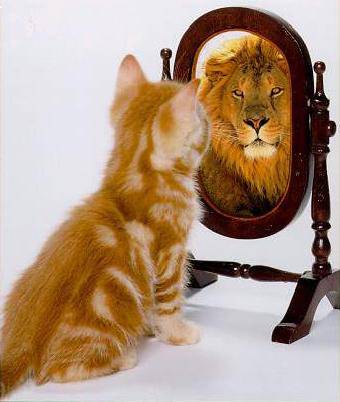 رابعاً : تفاءل بالخير تجده :- 


عن أبي هريرة رضي الله عنه قال : سمعت رسول الله صلى الله عليه وسلم يقول : لاطيره وخيرها الفأل ، قالوا : وما الفأل ؟  قال : الكلمة الصالحة يسمعها أحدكم.  
(أخرجه أحمد) 

قصة نابليون وأفراد جيشه .
خامساً : راجع اصدقائك وعلاقاتك :



قال تعالى : (وَيَوْمَ يَعَضُّ الظَّالِمُ عَلَى يَدَيْهِ يَقُولُ يَا لَيْتَنِي اتَّخَذْتُ مَعَ الرَّسُولِ سَبِيلًا  *  يَا وَيْلَتَى لَيْتَنِي لَمْ أَتَّخِذْ فُلَانًا خَلِيلًا  *  َقَدْ أَضَلَّنِي عَنِ الذِّكْرِ بَعْدَ إِذْ جَاءنِي وَكَانَ الشَّيْطَانُ لِلْإِنسَانِ خَذُولًا ) سورة الفرقان آية 27-29
 

 قصة أصحاب السوء .
سادساً :  إصنع من  الشراب المُر شراباً حلواً : 

الصبر مفتاح الفرج . 

قال أحد الصالحين : إنما بيني وبين الملوك يوماً واحداً ، أما أمس فلا يجدون لذته ، وأنا وهم في غد على وجل ، وإنما هو اليوم فما عسى أن يكون اليوم ؟ 

قصة الساقي الهندي  . 

 قال تعال : (أَوَلَمَّا أَصَابَتْكُم مُّصِيبَةٌ قَدْ أَصَبْتُم مِّثْلَيْهَا قُلْتُمْ أَنَّى هَـذَا قُلْ هُوَ مِنْ عِندِ أَنْفُسِكُمْ إِنَّ اللّهَ عَلَى كُلِّ شَيْءٍ قَدِيرٌ) سورة ا ل عمران  165
 
قصة أديسون والمصباح الكهربائي .
سابعاً : لاتضع فرص النجاح
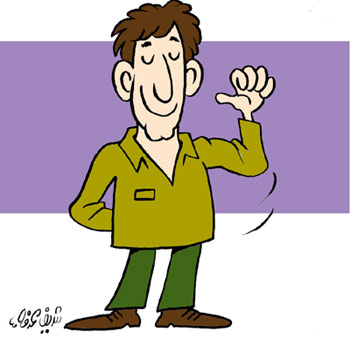 ثامناً : كن عالي الهمة لتصل إلى القمة :-


 قال الإمام إبن  الجوزي رحمه الله  :  ماابتلي  الإنسان قط بأعظم من علو همته ، فإن من علت همته يبتغي المعالي وربما لايُساعد الزمان تضعف الآلة ويبقى في عذاب .“ كتاب صيد الخاطر“ . 

 قصة يحي بن يحي والفيل .

 قصة الشاب الصيني ومفتاح النجاح .
تاسعاً : كن أغنى الناس :-

 قال تعالى (كُتِبَ عَلَيْكُمُ الْقِتَالُ وَهُوَ كُرْهٌ لَّكُمْ وَعَسَى أَن تَكْرَهُواْ شَيْئًا وَهُوَ خَيْرٌ لَّكُمْ وَعَسَى أَن تُحِبُّواْ شَيْئًا وَهُوَ شَرٌّ لَّكُمْ وَاللّهُ يَعْلَمُ وَأَنتُمْ لاَ تَعْلَمُونَ ) سورة البقرة 216

 قال رسول الله صلى الله عليه وسلم :وارض بما قسم الله لك تكن أغنى الناس  . رواه أحمد . 

 قصة  الملك والوزير . 

 قصة الرجل الصيني .
عاشراً : عش مع سير العظماء والناجحين :-



قال تعالى (لَقَدْ كَانَ فِي قَصَصِهِمْ عِبْرَةٌ لِّأُوْلِي الأَلْبَابِ مَا كَانَ حَدِيثًا يُفْتَرَى وَلَـكِن تَصْدِيقَ الَّذِي بَيْنَ يَدَيْهِ وَتَفْصِيلَ كُلَّ شَيْءٍ وَهُدًى وَرَحْمَةً لِّقَوْمٍ يُؤْمِنُونَ) سورة يوسف 111


 سيرة الحبيب صلى الله عليه وسلم ، قال تعالى (لَقَدْ كَانَ لَكُمْ فِي رَسُولِ اللَّهِ أُسْوَةٌ حَسَنَةٌ لِّمَن كَانَ يَرْجُو اللَّهَ وَالْيَوْمَ الْآخِرَ وَذَكَرَ اللَّهَ كَثِيرًا ). سورة الأحزاب 21
كتب ننصح بقراءتها :-
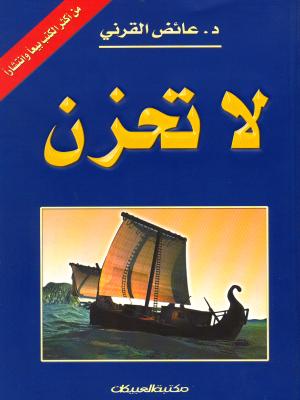 -لا تحزن لـ(الشيخ عايض القرني) .
- استمتع بحياتك لـ(الدكتور محمد العريفي).
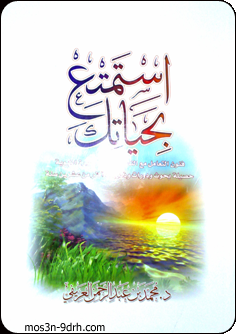 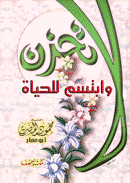 - لا تحزن وابتسم للحياة  لـ(الشيخ محمود المصري).
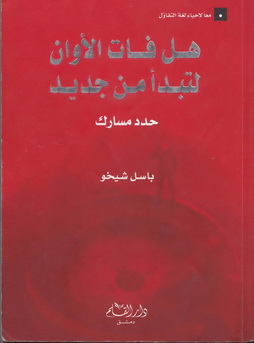 - هل فات الأوان لتبدأ من جديد لـ(باسل شيخو).
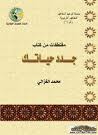 - جدد حياتك للشيخ الغزالي ..
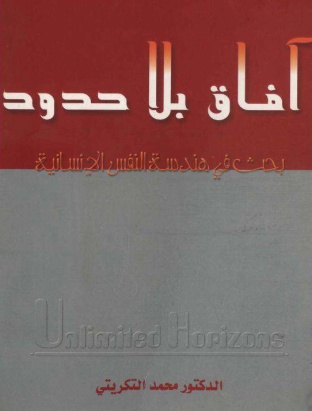 - آفاق بلا حدود لـ(لدكتور محمد التكريتي) .
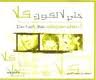 - حتى لا تكون كلاً لـ(الدكتور عوض القرني) .
- صناعة الإيجابية لـ(محمود زيان) .
في الـــخــتـــامــ :-

ثـق بــربك والتجأ إليه دائماً 

لا تيأس من إصلاح نفسك فأنت قوي بقربك من ربك وقدراتك وإمكانياتك

تغير من داخلك يتغير الكون من حولك . 

أحضر ورقة وقلم واكتب خطة التغير وابدأ من الآن ولا تسوف . 

لا تـسـمــح للـتـوافـه أن تـغــلـبـك . 

كُـــنْ نفسك ولا تـــكــن غــيــرك .
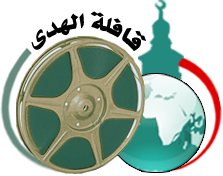 إنتاج قافلة الهدى الدعوية التابعة لشبكة طريق الحقيقة
 
al_huda@w.cn
تنسيق / البراء بحاري